COVID-19: 		Lage National, 04.12.2020Informationen für den Krisenstab
Schätzung der Reproduktionszahl (R)
Schätzung der Reproduktionszahl (4-Tage-R):  
04.12.2020: 	1,00 (95%-Prädiktionsintervall: 0,83-1,17)
03.12.2020: 	0,83 (95%-Prädiktionsintervall: 0,71 – 0,99)
Schätzung eines stabileren R (7-Tage-R):
04.12.2020: 1,04 (95%- Prädiktionsintervall:  0,93 -1,15)
03.12.2020: 0,94 (95%- Prädiktionsintervall: 0,87 – 1,02)
03.12.2020
1
[Speaker Notes: Quelle: Ordner des aktuellen Lageberichts S:\Projekte\RKI_nCoV-Lage\3.Kommunikation\3.7.Lageberichte]
7-Tage-Inzidenz der Bundesländer nach Berichtsdatum (Datenstand 04.12.2020 0:00 Uhr)
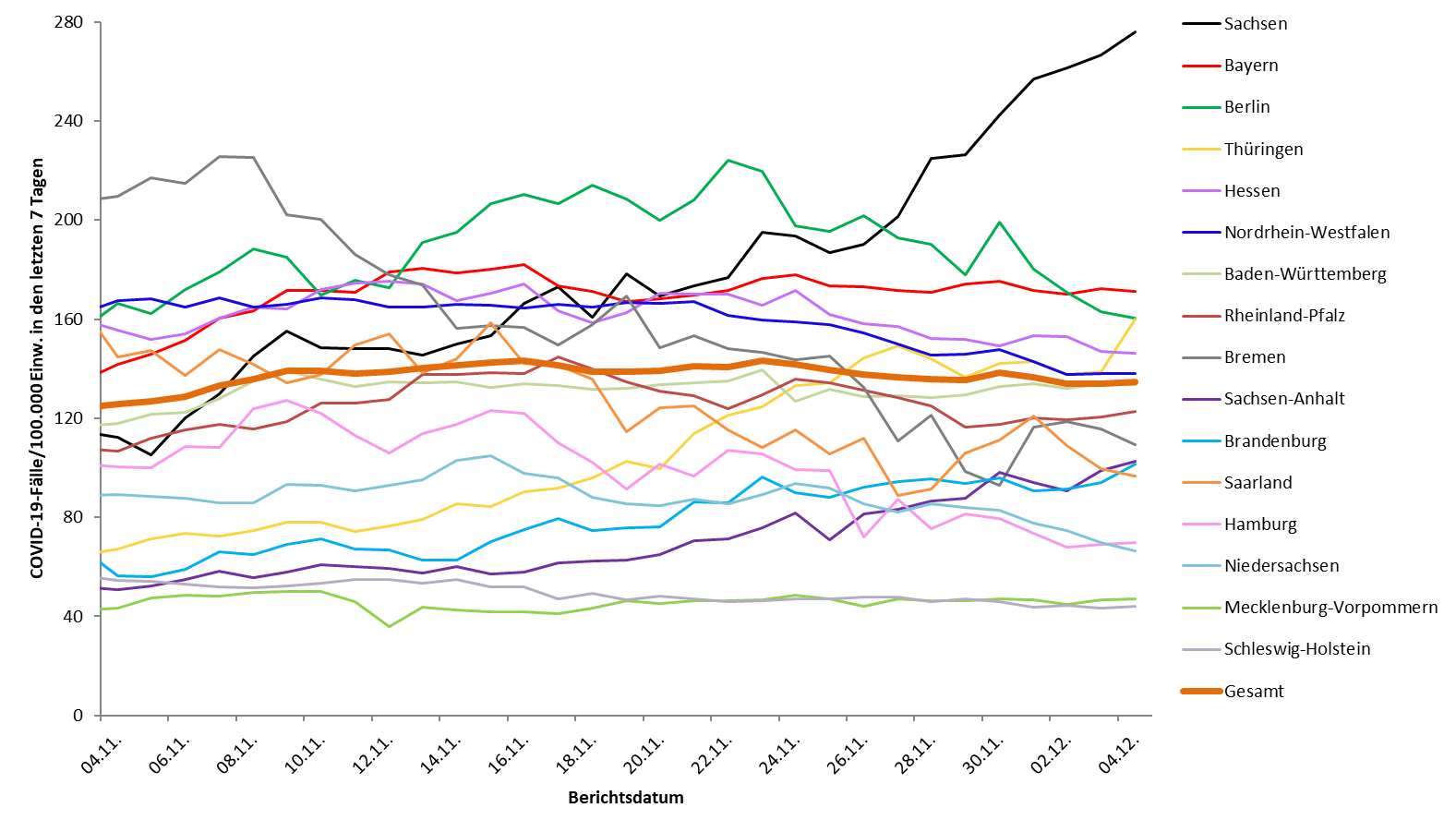 04.12.2020
2
[Speaker Notes: Datei Fallzahlen_kumulativ_Datum]
Geografische Verteilung in Deutschland: 7-Tage-Inzidenz
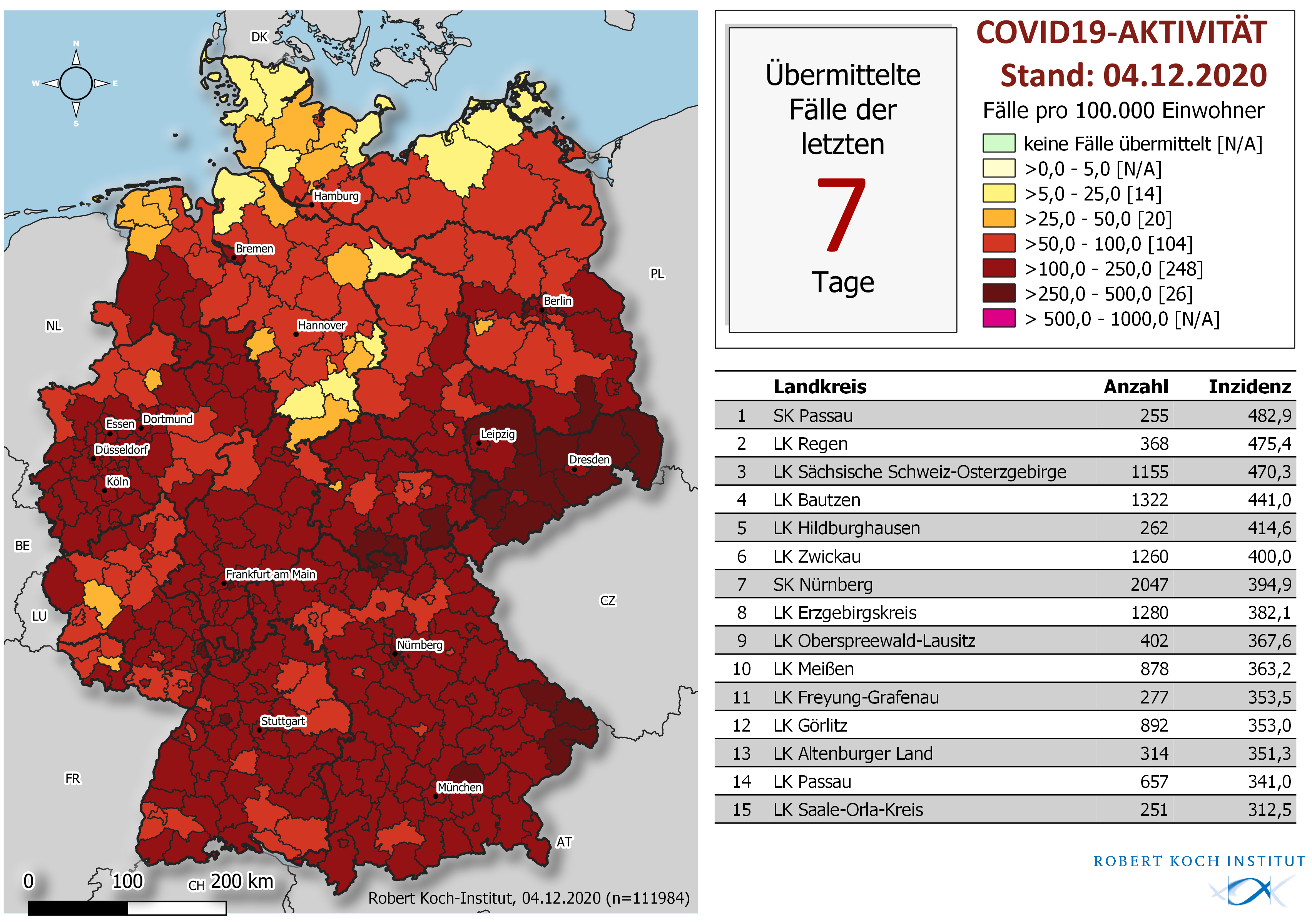 04.12.2020
3
Wöchentliche Sterbefallzahlen in Deutschland
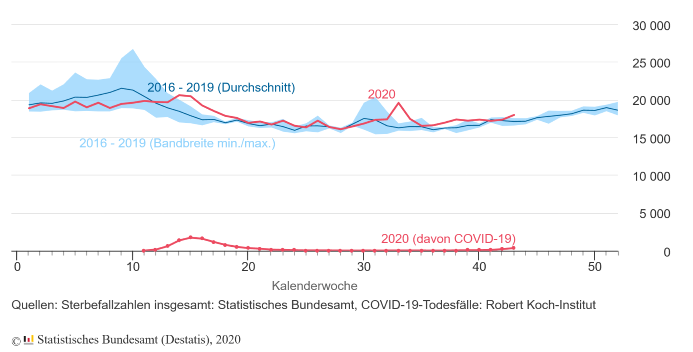 Auf der Webseite keine aktuelle Graphik
Stand Lagebericht 27.11.
KW 44 (26.10.-01.11.2020): 18.030 Todesfälle (-192 zur KW 43): ca. 5% über dem Durchschnitt der Vorjahre 2016-19 (Nachmeldungen aber noch möglich)
04.12.2020
4
[Speaker Notes: https://www.destatis.de/DE/Themen/Querschnitt/Corona/Gesellschaft/bevoelkerung-sterbefaelle.html]